Headache and facial pain
By Dr Omar Alrawashdeh
MBBS, PhD Clinical Neurology
Headache
It is the most common neurological symptom.
It can be due to non-neurological disorder. 
It can be due to neck muscles spasm, problem with the sinuses, vasculitis or atherosclerosis of arteries, irritation of the hemeninges, infection of the ears, bone of the neck and skull (The brain itself is insensitive to pain).
Headache is best classified as primary or secondary headache
Primary headache
Primary headache is the headache of uncertain aetiology. This may include:
Migraine
Tension type headache
Cluster headache
Trigeminal neuralgia (when aetiology is unknown)
Chronic daily headache (when aetiology is unknown)
1- Migraine
It is characterised by recurrent attacks of headaches.
Most common in females (75% of patients)
It has strong genetic predisposition. 
Mostly unilateral pain but can be bilateral.
Sometimes it is associated with visual symptoms called aura
Visual symptoms can occur before the headache, with the headache, and after the headache.
Presentation of migraine
Unilateral (typical) or bilateral or changing
Pain increases with head movement.
Most commonly pain is localised to the frontotemporal area and ocular area. Pain can affect any area of the head and neck. 
Pain starts gradually over 1-2 hours. Then progresses to the posterior of the head and becomes diffuse.
It can last from few hours to three days
Presentation of migraine
It is frequently associated with nausea in 80% of cases, vomiting in 50% of cases. This includes anorexia and food intolerance.
Light-headedness can occur
Photophobia and phonophobia are also common
Fatigue, blurred vision, pallor,  polyuria, sweating.
As the pain is aggravated by movement, there is some relieve by staying in a dark room without making movements
Presentation of migraine
Pain is throbbing in nature but in 50% of patients pain is not throbbing all though the attack duration.
Migraine Aura
Migraine aura classically occurs before the onset of headache by 5-20 minutes. May last 60 minutes.
May start with the headache.
Visual symptom is the most common form of aura. But can be sensory or motor aura.
Visual symptoms include the scintillating scotoma, an arc or band of absent vision with a shimmering or glittering zigzag border
Visual aura
Negative visual symptoms:
Homonymous hemianopic or quadrantic field defects
Central scotomas
Tunnel vision
Altitudinal visual defects (loss of superior or inferior half of the visuals field)
Complete blindness
Sensory aura
numbness starting in the hand, migrating to the arm, and then jumping to involve the face, lips, and tongue. As with visual auras, positive symptoms typically are followed by negative symptoms; paresthesias may be followed by numbness.
May take 10-20 minutes to spread. If much faster spread think of TIA,
Visal Aura
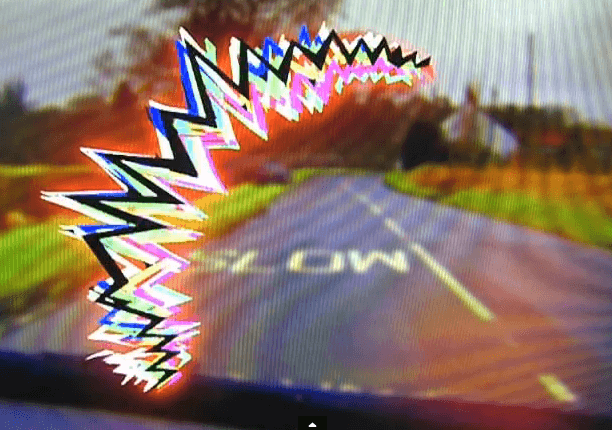 Physical signs
Cranial and cervical muscle tenderness
Horner's syndrome with ptosis on the same side of headache
Eye redeness
Tachycarida or bradycardia, hypertension or hypotension.
Hemisensory loss or hemiparesis may occur (Hemiplegic migraine)
Adie- type pupils  (poor reaction to light
Patient is pale during the attack
Aphasia may occur
Confusion may occur
Physical examination
Findings the do not suggest migraine:
Dim scotoma lasting a few seconds to several minutes (ie, amaurosis)
Temporal artery tenderness in the elderly
Meningismus
Increased lethargy (unrelated to medication use)
Mental status changes
Variants of Migraine
Childhood periodic syndromes
Late-life migrainous accompaniments
Basilar-type migraine
Hemiplegic migraine
Status migrainosus
Ophthalmoplegic migraine
Retinal migraine
A- Basilar type migraine
Vertigo
Dizziness
Confusion
Dysarthria
Tingling of extremities
Incoordination
B- Opthalmoplegic migraine
Ophthalmoplegic migraine is characterized by:
 Transient palsies of the extraocular muscle 
 Dilated pupils and eye pain.
 This migraine variant has been reclassified as a neuralgia and is thought to be caused by idiopathic inflammatory neuritis.
C- Retinal Migraine
Rare
Reversible unilateral 
May be before or during the headache
May include reversibe visual disturbances, papilloedema, or retinal haemirrhage.
Diagnosis should be considered when there are two confirmed attacks and normal clinical examination between attacks.
Diagnosis of migraine
Diagnosis is clinical
Patient must have 5 attacks of migraine
Each lasting 4-72 hours
The headache must have at lease two of the followings:
Unilateral pain
Pulsating pain
Moderate to severe in intensity
Aggravated by movement. 

In addition, the patient must have one of the following:
Nausea and or vomiting
Photophobia and or phonophobia
Migraine classification
Migraine is classified as (The terms classic and common migraine are no more used)
Migraine with aura (20-30% of cases)
Migraine without aura

Aura lasts for minutes to  an hour and can be in the form of visual changes (scotoma and flashing lights), pins and needles in the hands, face, weakness of upper and lower limbs (hemiplegic migraine)
Migraine diagnosis description
Probable migraine without aura
Probable migraine with aura
Chronic migraine
Chronic migraine associated with analgesia overuse.
Childhood migraine
Migranous disorders not fulfilling previous criteria
Migraine
After recovery from pain, the patient may fall a sleep for few hours

Depression and tiredness may continue for few days after the attack.

For making diagnosis of migraine, there should be at least 5 attacks (2 attacks with aura) of unilateral, pulsating pain associated with nausea or vomiting.
Pathophysiology of migraine
Vascular theory: vasoconstriction of cranial blood vessels leads to ischaemia of the brain causing the aura. 

The subsequent vasodilation usually stimulate perivascular nociceptors leading to headache.

The vascular theory is an old theory and does not fully explained migraine course.
Pathophysiology of migraine
The neurovascular theory: According to this theory, migraine is primarily a neurogenic process with secondary changes in cerebral perfusion.

Patients with migraine has a state of neuronal hyperexcitability in the cerebral cortex, especially in the occipital cortex.
Risk factors for migraine
Increased levels of C-reactive protein (CRP)
Increased levels of interleukins
Increased levels of TNF-alpha and adhesion molecules (systemic inflammation markers)
Oxidative stress and thrombosis
Increased body weight
High blood pressure
Hypercholesterolemia
Impaired insulin sensitivity
High homocysteine levels
Stroke
Coronary heart disease
Causes of migraine
Genetic: 70% of patients has a first degree relative with migraine. 

Rare forms of migraine may follow autosomal dominant inheritance.

Familial hemiplegic migraine (FHM) is a rare type of migraine with aura that is preceded or followed by hemiplegia, which typically resolves
Migraine precipitants
hormonal changes, such as those accompanying menstruation (common),pregnancy, and ovulation
Stress
Excessive or insufficient sleep
Medications (eg, vasodilators, oral contraceptives)
Smoking
Exposure to bright or fluorescent lighting
Strong odors (eg, perfumes, colognes, petroleum distillates)
Head trauma
Weather changes
Motion sickness
Cold stimulus (eg, ice cream headaches)
Lack of exercise
Fasting or skipping meals
Red wine
Certain food Caffeine, Artificial sweeteners (eg, aspartame, saccharin), Monosodium glutamate (MSG), Citrus fruits, Foods containing tyramine (eg, aged cheese), Meats with nitrites
Prognosis of migraine
Severity and frequency of attacks reduces with age
Patients with migraine have more tendency to develop stroke, especially migraine with aura.
Mostly stroke of the posterior circulation.
There is also increase risk of cardiovascular events in migraine with aura. 
Migraine without aura has similar risk as normal population.
Treatment of Migraine
In the emergency , narcotics should be avoided until complete physical and neurological examination is performed
Patient should be treated in a room with low light and noise
Naproxen 500 mg and sumatriptan 100 mg orally can be as effective as narcotics.
Migraine non pharmacological treatment
cognitive-behavioral therapy, and relaxation therapy 
Cerena Transcranial Magnetic Stimulator
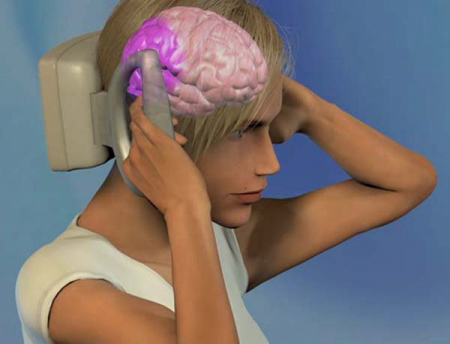 Abortive migraine treatment
Abortive migraine medication should be given within 15 minutes from the onset or when the headache is mild.
For mild to moderate: Simple analgesia: paracetamol, oxycodone, NSAIDs. IV metocloromide, 
For severe forms :triptans or opiod analgesia can be used.
Abortive migraine treatment
Moderate: NSAIDs, ergotamine, triptans
Severe: ergotamine or triptans oral, sumatriptan (SC or Nasal Spray). DHE (dihydro ergotamine) IV or  Nasal Spray
For extremely severe attacks : DHE (dihydro ergotamine) IV or  Nasal Spray, opiates, and dopamine antagonists: Prochlorperazine(compazine)
Abortive migraine treatment
Triptans can be given orally, nasal powder, intramuscular, subcutaneous, and recently transdermal skin patches. 
Triptans can be repeated after two hours,  but do not exceed twice daily. It Can be combined with Naproxen. It should not be taked more than three days a week.
Long acting trpitant such as naratriptan and frovatriptan can be used for several days in menstrual migraine. 
Do not use triptans in patients with heart disease especially coronary artery disease.
Prophylactic therapy
Beta Blockers: propranolol, timolol
Antidepressants: amitriptyline, flouxetin
Antiepileptic: valproate, gabapentin, topiramate
Methysergide which is an ergot. It cannot be used more than 6 months because of retroperitonel fibrosis
Candesartan which is angiotensin receptor blocker
Dietary: riboflavin, coenzyme q10
D- Status migranous
IV Fluids
IV therapy:
Diahydro ergotamine and glucocorticoids
and
Prochloperazine or metoclopramide for nausea
Treatment of migraine
An important approach to manage  patients with migraine is to identify triggering factors for migraine and advise patient to avoid them.
Examples of triggering factors include  lack of sleep, fatigue, stress, certain foods, use of vasodilators such as nitroglyceride
If any medication has been suspected to trigger migraine, patient my be advised to stop this medication for a trial period and monitor headache. 
Example of these medications are the OC Pills and the hormone replacement therapy.
2- Tension headache
The most common type of headache
Nature of headache: constant pressure ( as a tight band on the head)
Generally more severe at the end of the day
Bilateral headache
Tension headache can be severe (rarely) usually mild to moderate .
It responds well to analgesia
3- Cluster headache
Is a very severe excruciating in nature that lasts 15 minutes to few hours.
It reaches the peak much faster than migraine but slower than subarachnoid haemorrhage.
Usually on one side (always the same side), periorbital and may radiate to the neck or shoulder, 
It comes in clusters that can reach up to 6 attacks/day
It affects more men 2:1
Characteristics
Cluster Headache is known also as the histamine headache. It is primary headache that is probably due to neurovascular changes.
Diagnosis of cluster headache is established when:
There is severe or very severe unilateral headache (orbital, suborbital, or temporal), that lasts 15 mins to 3 hrs. These episodes can occur once every other day to 8 episodes every day.
There should be one or more of the following: ptosis, miosis, conjunctival injection, lid oedema, rhinorrhoea, facial sweating, lacrimation, and nasal congestion).
Cluster Headache
Cluster Headache can be classified into:
Episodic cluster headache: Episodes occur in clusters that last 7 days to a year but the headache free interval is more than a month.
Chronic cluster headache: Episodes clusters occur frequently wihout remission or the Headache free interval is less than a month)
Causes and risk factors
Cause of CH is unknown. Most cases are sporadic, but rarely can be autosomal dominant.
It is more in males who are older than 30 years. 80% of patients are heavy smokers and 50% are heavy drinkers.
CH is precipitated by stress, allergens, seasonal variation, subcutaneous histamine, alcohol, nitroglycerine
Vasodilators such alcohol, nitroglycerin triggers the attack. Alcohol trigger the attacks mainly during the cluster phase but not during the remission phase.
Cluster headache
It is associated with autonomic changes such as lacrimation, conjunctival injection, ptosis, miosis, rhinorrhea, redness and swelling of the face.
The patient is restless and keep moving, contrary to migraine. 
It has mainly two forms:
Episodic cluster headache: It comes regularly and wakes the patient from sleep. For example the patient can experience the attack every day at the same time for few to several weeks, then followed by remission for weeks to months,  or years
Chronic Cluster headache can be daily for years without remission.
Treatment of cluster headache
Good sleep hygiene with regular hours
Acute medical treatment:
Oxygen 100% O2 at 7 L/min for 15 minutes in non rebreather mask: gives relieve in 50% of cases.
Sumatripitan: effective in 70% when given by the  SC route
Dihydoergotamine
Cluster headache prophylaxis
Glucocorticoids during cluster
Lithium
Dihydroergotamine
Valproate
Topiramate
Methysergide
Intranasal capsaicin
Melatonin
4- Paroxysmal hemicrania
Severe stabbing or sometime throbbing headache
Perorbital or temporal area
Each attack lasts from 2 to 60 minutes
May have upto 12 or 15 episodes per day
Strictly unilateral and always occurring on the same side
Paroxysmal hemicrania
Associated with autonomic symtpoms
Can be triggered by pressure on the cervical nerve roots

Treatment: endomethacin
Short lasting unilateral neuralgiform headaches with conjunctival injection and tearing (SUNCT syndrome)
Unilateral stabbing or electric shooting pain
Periorbital, around the temple, face or radiates to the oropharynx
Each attack lasts less than 2 minute
May have upto 100 attack per day
These attacks may last from several days to month followed by remission for weeks to years
Triggered by tactile stimulation of the face and neck
Attacks are associated with at least one of the autonomic symptoms
Treatment: carbamazepine
Hemicrania continua
May develop from previous episodic headache 
It may develop without previous history of episodic headache
Conintuous headache of one side of the face and head of varying severity and nature
It should last for more than one month to be called hemicrania continua
Associated with at least one of the autonomic symptoms.
There are no triggering factors
Treatment: endomethacine ( if there was no response to endomethacin, it is unlikely due to hemicrania continua)
Headache of intracranial hypertension
Due to elevated intracranial pressure
Risk factors include:
Obesity
Female sex
Withdrawal from glucocorticoids
hypetension
Addison disease
Nalidix acid
Nitrofurantoin
Keptoprofen
Vitamin A
Anabolic steroids
Autoimmune disease especially Bahcets disease
Headache of intracranial hypertension
Daily headcahe
Poorly localised headache
Throbbing in nature
It is worse in the morning
Aggravated by coughing or sneezing (increase intracranial pressure)
May be associated with nausea, vomiting, or poor urination control, reduced visual acuity (papillaedema), diplopia due to involvement of the abducens nerve, and imbalance of gait.
tinnitus
Headache of intracranial hypertension
Diagnosis:
MRI and MRV to evaluate for mass lesions or venous sinus thromobosis
Lumbar puncture: elevated opening pressure
*** complications :
1-brain herniation
2-vision loss
Treatment
Weight loss
Fluid and salt restriction
Diuretics : acetazolamide or frusemide
Lumbar puncture
Surgical lumbar peritoneal shunt
Spontaneous intracranial hypotension
Reduced intracranial pressure due to:
Leak in the meninges, which develops mostly at the level of the cervical spinal cord. This can be due to minor trauma
Systemic hypovolemia
Spontaneous intracranial hypotension
Symptoms:
Headache when standing that is relieved by lying
Tinnitus
Vertigo
Spontaneous intracranial hypotension
Diagnosis
LP: low opening pressure
Cisternography may demonstrate the site of leak
Imaging may demonstrate reduced ventricular size and possiblle pending herniation ( chiari 1 lie malformation)
Spontaneous intracranial hypotension
Treatment:
Bed rest
Increase fluid intake
Caffiene
Epidural blood patching
Intrathecal fluid administration
Surgical closure of the identified defect
Headache of meninigitis
In meningitis or encephalitis, headache has gradual onset
It is generalised and may be associated with neck and shoulders pain
It is usually associated with fever, patient is generally unwell, purpuric skin rashes, vomiting, nausea, photophobia,
Headache of temporal arteritis
It is also called giant cell arteritis
Arteritis of large and median arteries of the head, especially the external carotid artery. But it can involve the aorta 
It is called temporal arteritis because it commonly affect the temporal artery
It is more common in women, though it is more symptomatic in male
It is associated with polymyalgia rheumatica
Temporal arteritis
Patients present with pain over the temporal area. 
There can be low grade fever, jaw and tongue claudication, tinnitus, decreased visual acuity, or sudden loss of vision due to involvement of ophthalmic arteries.
It is associated with polymyelgia rheumatica in 50% of cases.
Chance of recurrence is 40% within one year
It is a medical emergency that requires high dose prednisolone
Neuralgias
Neuralgia can affect number of nerves including the trigeminal nerve, glossopharyngeal nerve.
Pain is usually sharp, excruciating, or burning lasting for minutes. However, the pain can be aching in nature and constant.
Pain can be in the form of single episode, recurrent, or chronic.
Usually unilateral, but can be bilateral
The pain is aggravated by talking, eating, washing face, touching.
Diagnosis is usually clinical, but MRI scan of the brain may show lesions of MS or encephalitis.
Postherpetic neuralgia follows shingles.
Neuralgias
Trigeminal neuralgia is more common in females, while glossopharyngeal neuralgia is more common in males.
Burning pain in the back of the head and upper neck may suggest occipital neuralgia (C2 neuralgia)